ИССЛЕДОВАНИЕ ЗАРАБОТНЫХ ПЛАТ, ЛЬГОТ И КОМПЕНСАЦИЙ, САНКТ-ПЕТЕРБУРГ
АПРЕЛЬ 2019
ОБЩАЯ ИНФОРМАЦИЯ ПО ОБЗОРУ
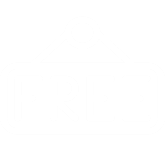 Расширенный список позици
Бесплатный отчёт для участников обзора
В обзоре заработных плат среди компаний Санкт-Петербурга представлена информация по:
26 626
48
225
сотрудникам
компаниям
позициям
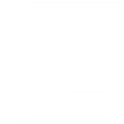 Собор данных 
по компаниям на определенной территории
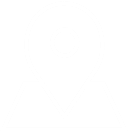 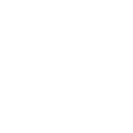 отраслиразмера компании
типа капитала
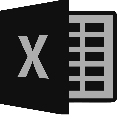 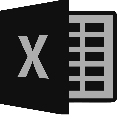 Язык отчетов: Русский и Английский
Формат отчетов: MS Excel
[Speaker Notes: Изменено кол-во сотрудников (после отправки клиентам)]
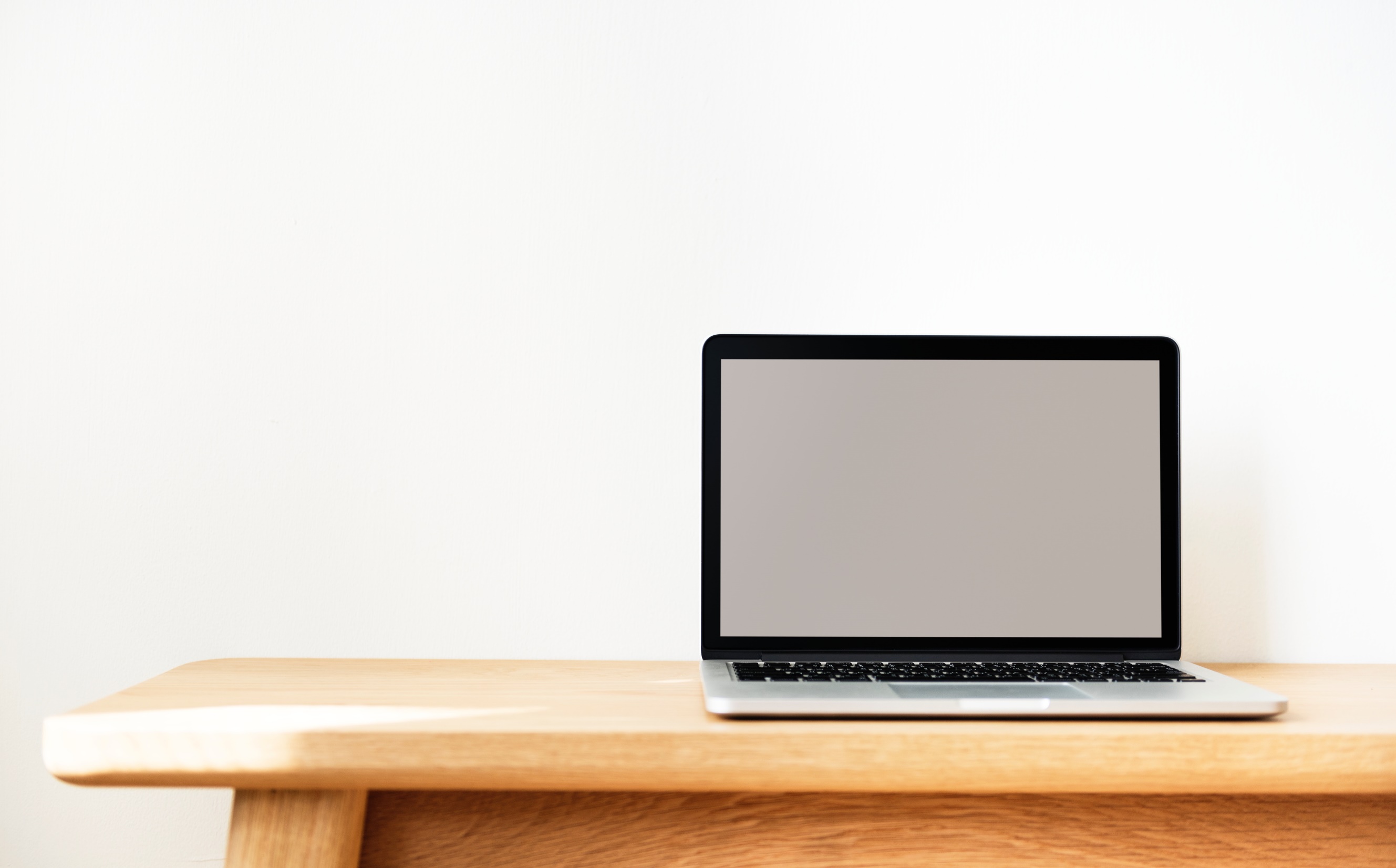 ОТЧЕТ СОДЕРЖИТ
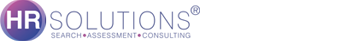 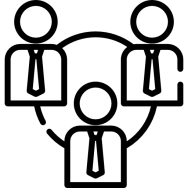 Основные тренды
Информацию о заработных платах
Базовый оклад
Переменная часть
Размер годового бонуса
Среднемесячный доход без учета годового бонуса
Среднемесячный доход с учетом годового бонуса
Годовой доход
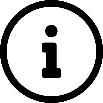 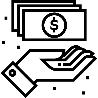 Политики выплат заработных плат
ФОТ (фонд оплаты труда)
Льготы и компенсации
Условия работы
Текучесть персонала
Привлечение, оценка и удержание сотрудников
HR-бренд
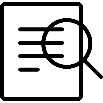 Описание исследуемых позиций
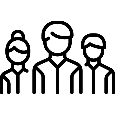 Состав участников
ВСЯ СОВОКУПНОСТЬ ДАННЫХ РАЗБИТА НА ВЫБОРКИ:
Тип собственности
Сектор бизнеса
Размер компании 
(количество сотрудников)
ИССЛЕДОВАНИЕ ЗАРАБОТНЫХ ПЛАТ, ЛЬГОТ И КОМПЕНСАЦИЙ
КОЛИЧЕСТВО ПОЗИЦИЙ, ПО КОТОРЫМ ПРЕДСТАВЛЕНЫ ДАННЫЕ ПО УРОВНЮ ЗАРАБОТНЫХ ПЛАТ, В ОТЧЕТАХ ПО ПОДВЫБОРКАМ КОМПАНИЙ
ИССЛЕДОВАНИЕ ЗАРАБОТНЫХ ПЛАТ, ЛЬГОТ И КОМПЕНСАЦИЙ
Список исследованных позиций
ИССЛЕДОВАНИЕ ЗАРАБОТНЫХ ПЛАТ, ЛЬГОТ И КОМПЕНСАЦИЙ
Список исследованных позиций
ИССЛЕДОВАНИЕ ЗАРАБОТНЫХ ПЛАТ, ЛЬГОТ И КОМПЕНСАЦИЙ
Список исследованных позиций
ИССЛЕДОВАНИЕ ЗАРАБОТНЫХ ПЛАТ, ЛЬГОТ И КОМПЕНСАЦИЙ
Список исследованных позиций
ИССЛЕДОВАНИЕ ЗАРАБОТНЫХ ПЛАТ, ЛЬГОТ И КОМПЕНСАЦИЙ
ФОРМАТ ОТЧЕТА: ЗАРАБОТНЫЕ ПЛАТЫ
Пример таблицы значений:
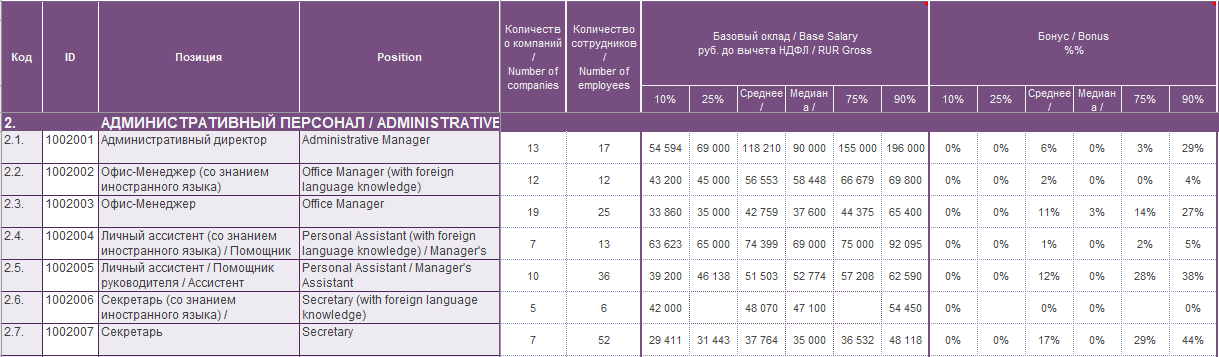 *в качестве примера использованы неактуальные данные
ИССЛЕДОВАНИЕ ЗАРАБОТНЫХ ПЛАТ, ЛЬГОТ И КОМПЕНСАЦИЙ
ФОРМАТ ОТЧЕТА: ЗАРАБОТНЫЕ ПЛАТЫ
Пример данных по одной позиции:
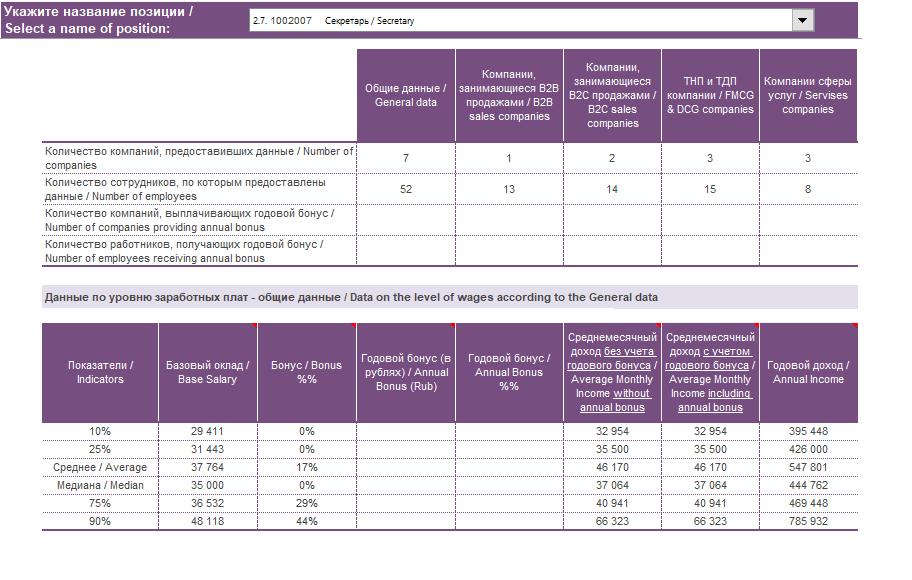 *в качестве примера использованы неактуальные данные
ИССЛЕДОВАНИЕ ЗАРАБОТНЫХ ПЛАТ, ЛЬГОТ И КОМПЕНСАЦИЙ
ФОРМАТ ОТЧЕТА: ПОЛИТИКИ, ЛЬГОТЫ И КОМПЕНСАЦИИ
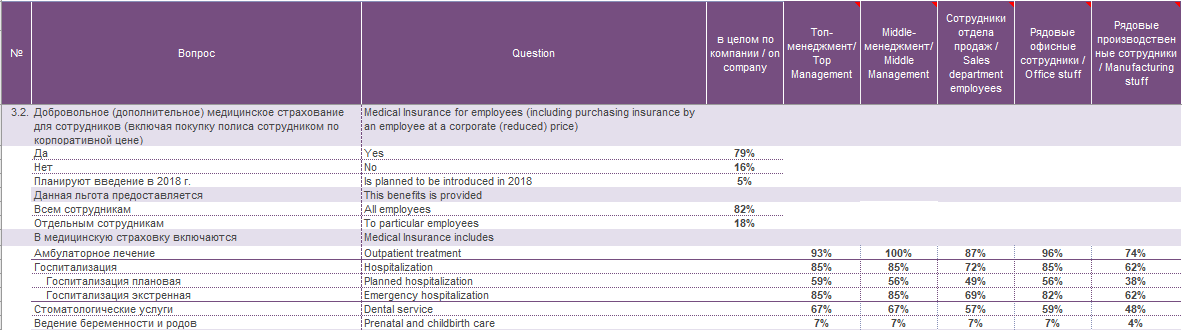 *в качестве примера использованы неактуальные данные
ИССЛЕДОВАНИЕ ЗАРАБОТНЫХ ПЛАТ, ЛЬГОТ И КОМПЕНСАЦИЙ
Также был проведен аналогичный обзор среди компаний Москвы
Вся совокупность данных разбита на выборки:
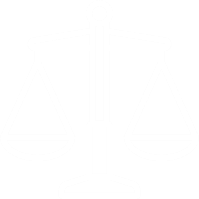 Размер компании
Сектор бизнеса
- <100 сотрудников- 100 - 499 сотрудников- 500 ≤ сотрудников
Производство 
Услуги
Продажи
Стоимость Обзора по Москве 
и Санкт-Петербургу одинакова
Тип собственности
Российские компании
Иностранные компании
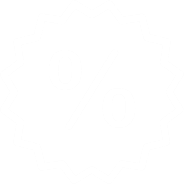 При покупке обзоров по двум городам вы получаете скидку
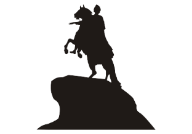 ОБЗОРЫ ПОЗВОЛЯЮТ
оценивать положение компании на рынке
управлять 
системой 
оплаты труда
выстраивать эффективную кадровую политику
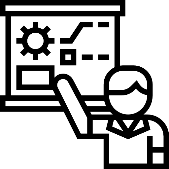 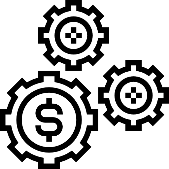 формировать систему оплаты труда для новых должностей 
на новых территориях
поддерживать компенсационный пакет на конкурентном уровне
привлекать 
и удерживать 
таланты
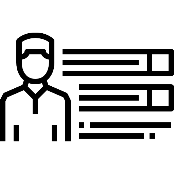 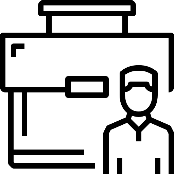 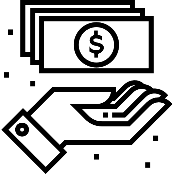 ИССЛЕДОВАНИЕ ЗАРАБОТНЫХ ПЛАТ, ЛЬГОТ И КОМПЕНСАЦИЙ
НАШИ КОНТАКТЫ
Руководитель направления
исследования рынка труда
Мария Куприянова
+7 (812) 401-43-45 доб.104
m.kupriyanova@hrsolutions.ru
Санкт-Петербург,
Каменноостровский проспект 
26-28, оф. 112

Петербург: +7 (812) 401-43-45Москва: +7 (495) 660-01-79
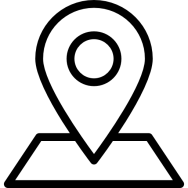 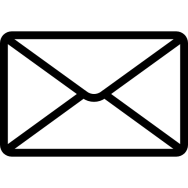 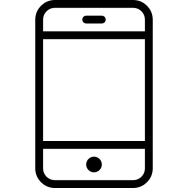 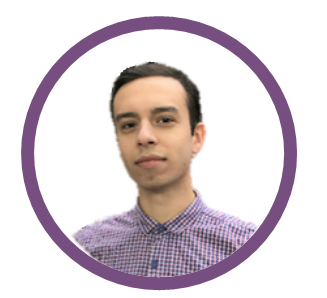 Менеджер по работе с клиентами
направления исследования рынка труда
Рамиль Абузяров
+7 (812) 401-43-45 доб.102
r.abuzyarov@hrsolutions.ru
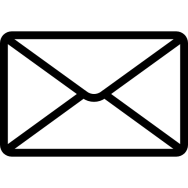 Менеджер по работе с клиентами
направления исследования рынка труда
Анастасия Пчелинцева
+7 (812) 401-43-45 доб.120
a.pchelintseva@hrsolutions.ru
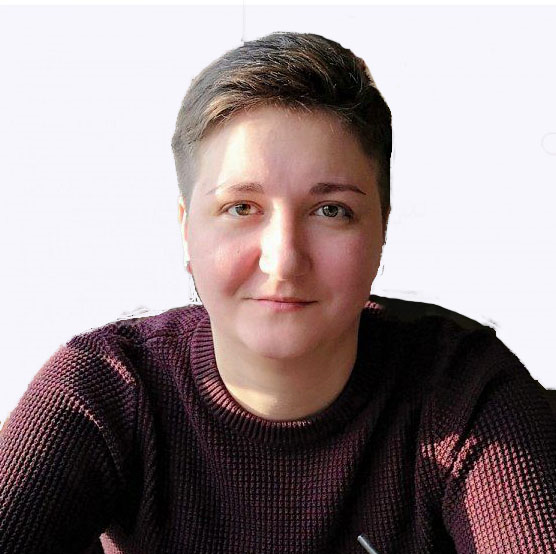 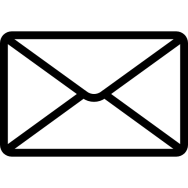